Density of a Liquid Experiment
Density of the liquid = (mass of the liquid)/(volume of liquid)
Pure water at 21 degrees Celsius Density = 0.998 g/mL 
OR about 1 g/mL
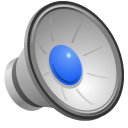 The density of a liquid changes with temperature, getting lower at higher temperature.
Equipment
Density of water vs. density of oil
500 gram in 0.01 gram kitchen scale found under $20 on Amazon.
One or more graduated cylinder(s).
Water room temperature.
Other liquid, I chose extra virgin olive oil.  You can syrup, salt water, vinegar, sugar water, etc. using the same method.
Dropper to get the liquid as exactly as possible on the volume line.
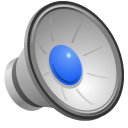 Density of Tap Water at Room Temperature
Record your data in a table in your lab notebook with the temperature in your house
Step 1: Turn on the scale and push the button that makes the mass equal to 0.00 grams.
Step 2: Place the empty graduated cylinder on the scale and record the mass.  Mass of 50 mL cylinder = 20.11 g
Step 3:  Fill the cylinder with water to one of the marks on the graduated cylinder.  Volume of water = 40. mL
Step 4: Weigh the water in the cylinder.  Mass of cylinder and water = 60.03g
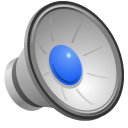 Calculation of Density of Liquid
Density equals the mass of the liquid divided by the volume of the same amount of liquid
Mass of liquid = mass of cylinder with liquid - mass of empty cylinder.  Be sure the bottom of the curved surface of the liquid is on the volume mark.
Mass of 40. mL of water = 60.03 g - 20.11 g = 39.92 g
Density of water = 39.92 g/40. mL = 0.998 g/mL 
Rounds to 1.0 g/mL which is what we expect for 💦 water.
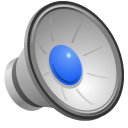 What’s next?
Try putting different volumes of water in the cylinder and repeat the process.
The density of the water should always end up the same within the amount of error in your experiment.
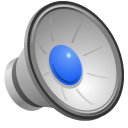 Trying room temperature olive oil
I used the smaller 10.0mL graduated cylinder because I did not want to waste oil.
Mass of empty 10.0 mL graduated cylinder = 8.36 g
Mass of cylinder with 10.0 mL of oil = 17.69 g
Mass of 10.0 mL of olive oil = 17.69 g- 8.36 g = 9.33 g
Density of olive oil = 9.33 g/10.0 mL = 0.933 g/mL
The density of oil is less than the density of the water.  Will it float on top or sink?
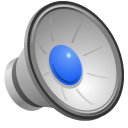